МУНИЦИПАЛЬНОЕ ДОШКОЛЬНОЕ ОБРАЗОВАТЕЛЬНОЕ АВТОНОМНОЕ УЧРЕЖДЕНИЕ ДЕТСКИЙ САД № 12 ОБЩЕРАЗВИВАЮЩЕГО ВИДА ГОРОДА ЗЕИ
«Растим инженеров с детского сада»
Реализация инновационного проекта


Заместитель заведующего по УВР
Софич Татьяна Сергеевна
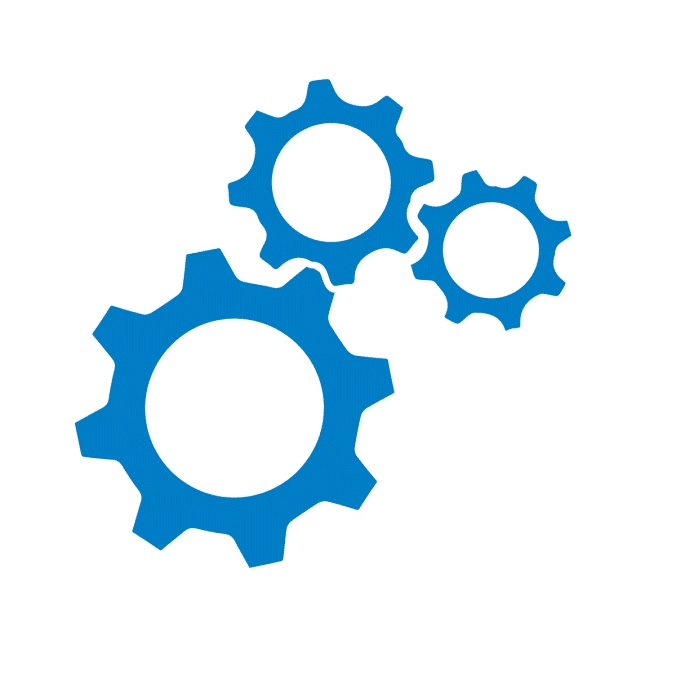 Задачи:
Ознакомление с историей возникновения инженерной профессии, ее разнообразии, ценности и значимости в жизни нашего региона через игровую, продуктивную, творческую деятельность.
Формирование познавательного интереса и первоначальных знаний у детей старшего дошкольного возраста в области физики, химии, информатики.
Пополнение развивающей предметно-пространственной среды элементами, расширяющими представления дошкольников о профессии инженера.
Формировать у ребенка эмоционально-положительное отношение к труду и профессиональному миру.
Повышение профессиональной компетентности педагогов дошкольного образования по проблеме ранней профориентации дошкольников.
Сотрудничество с семьями воспитанников в процессе ознакомления с инженерными профессиями.
Взаимодействие с профильными классами МОБУ СОШ № 4 (познавательно-исследовательская деятельность, информатика), 
Взаимодействие с социальными институтами города (Северные электрические сети).
Модифицированная программа «Я – инженер»
Три раздела:
«Знакомство с миром инженерных профессий»; 
«Знакомство с неживой природой»; 
«Информатика».
Знакомство с миром инженерных профессий
Изобретатель
Мир вокруг нас построен инженерами
Профессии строителей
Энергетик 
Человек родился, чтобы трудиться и т.д.
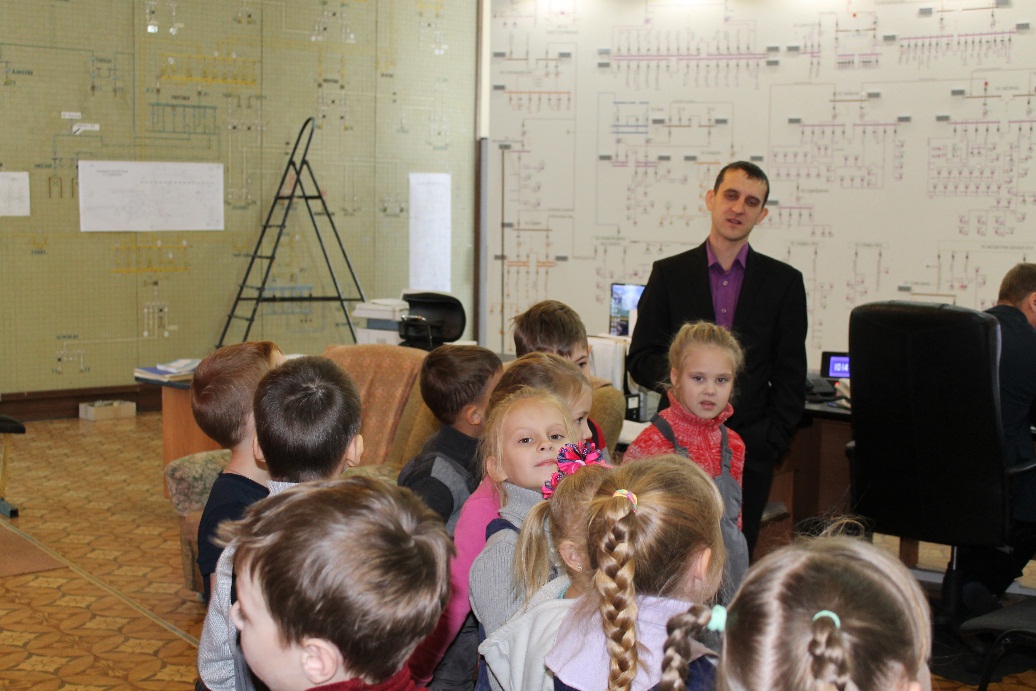 Знакомство с неживой природой
Воздух 
Вода 
Магниты, магнетизм
Электричество
Звук и т.д.
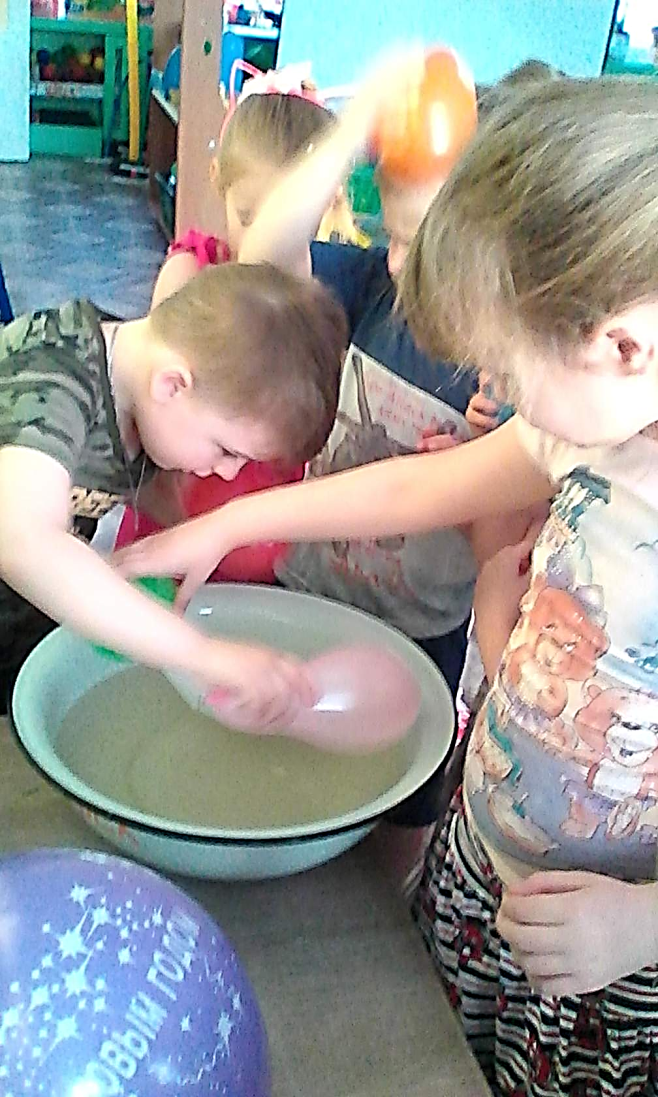 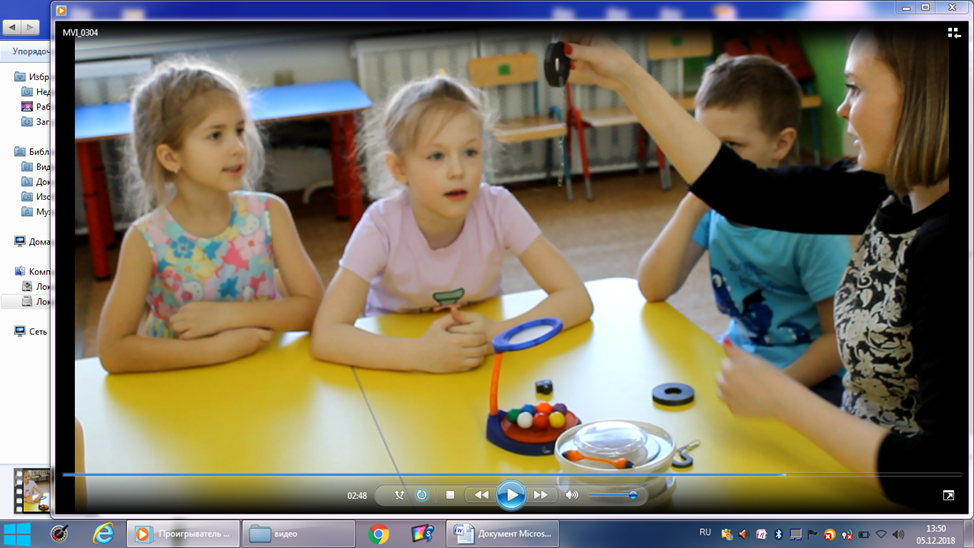 Основы компьютерной грамотности
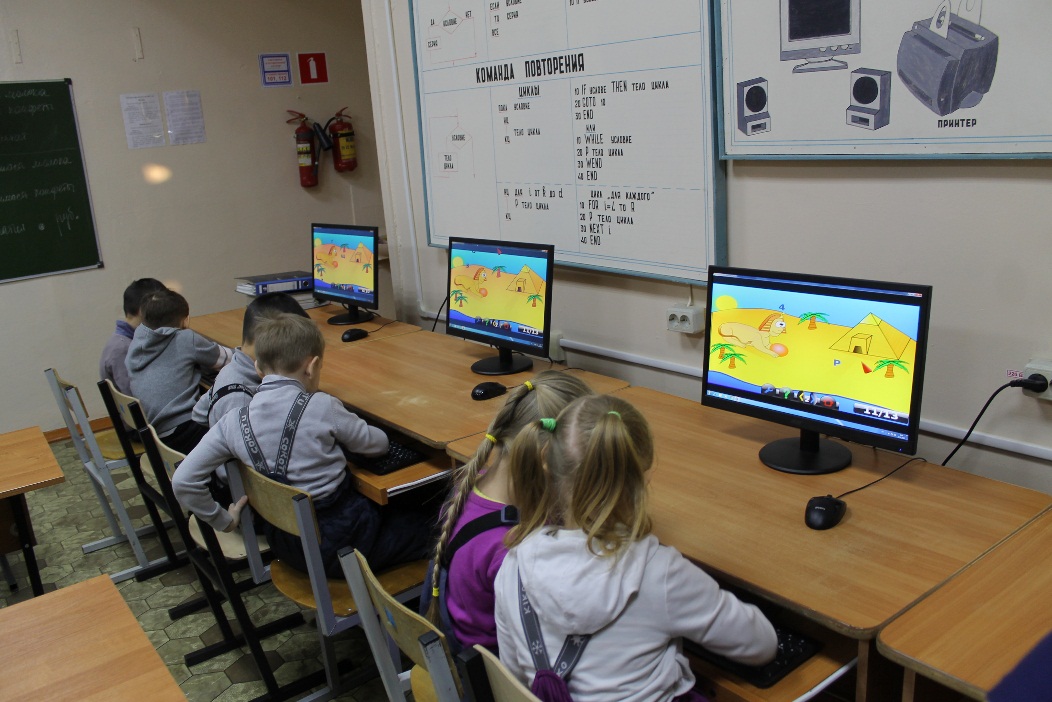 Обобщающие занятия по темам: «Свойство магнита», «Электричество»
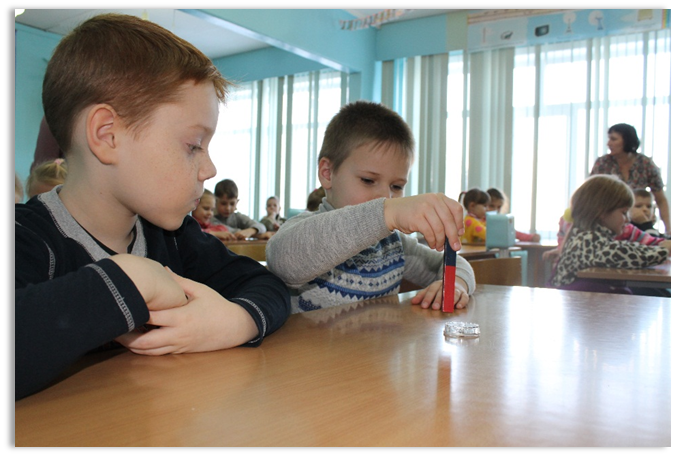 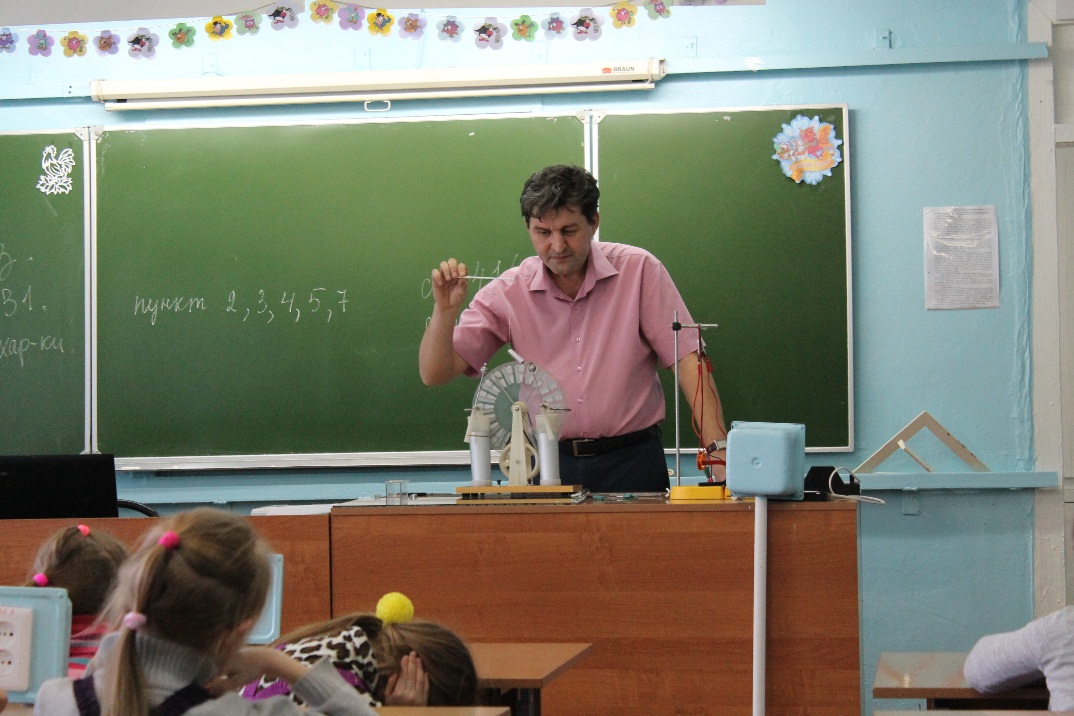 Проект «Микроскоп – это интересно»
«Свойство ткани»
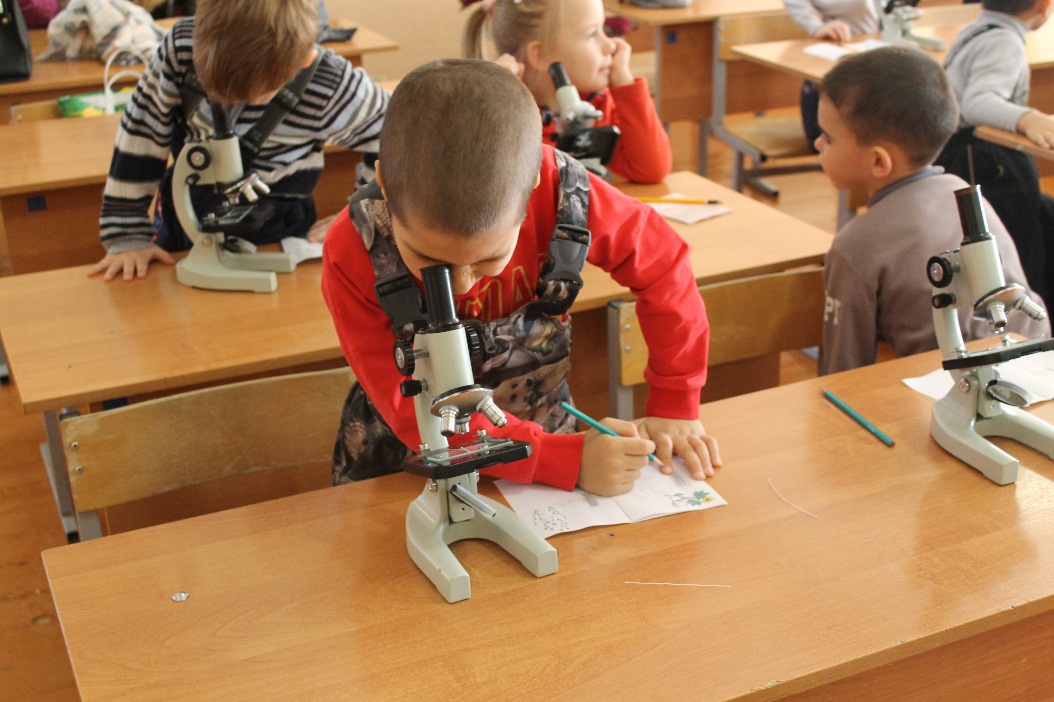 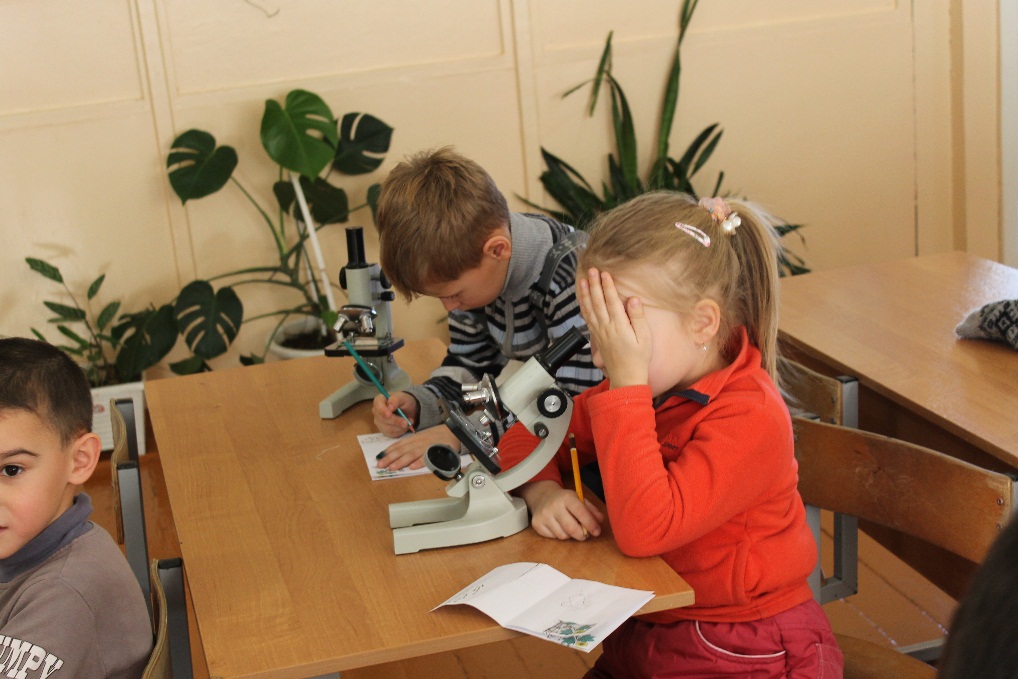 Выращивание кристаллов
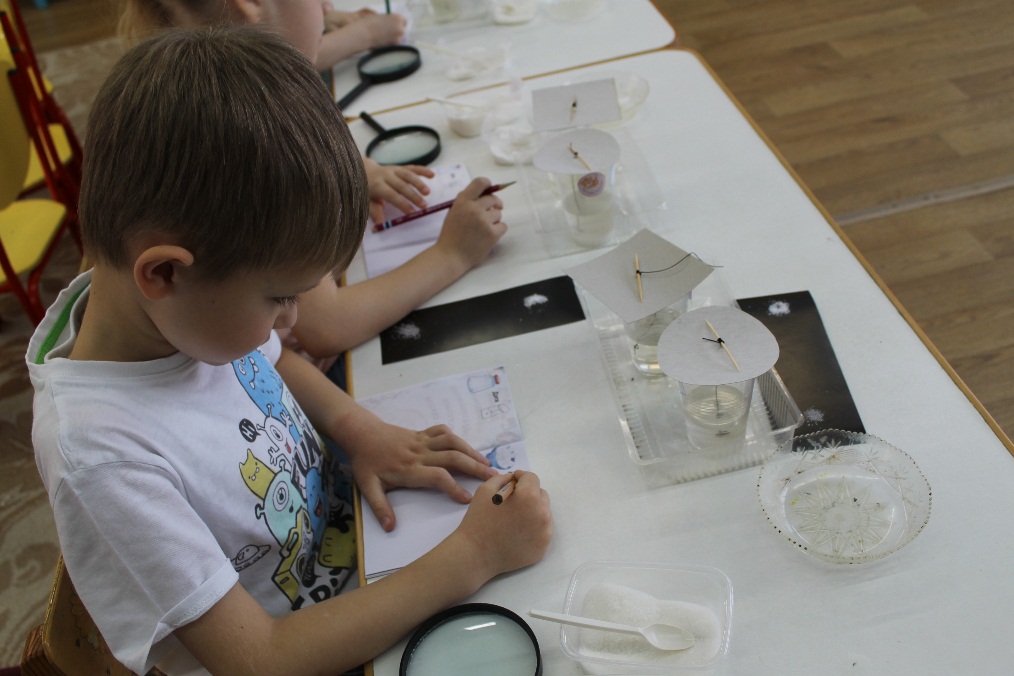 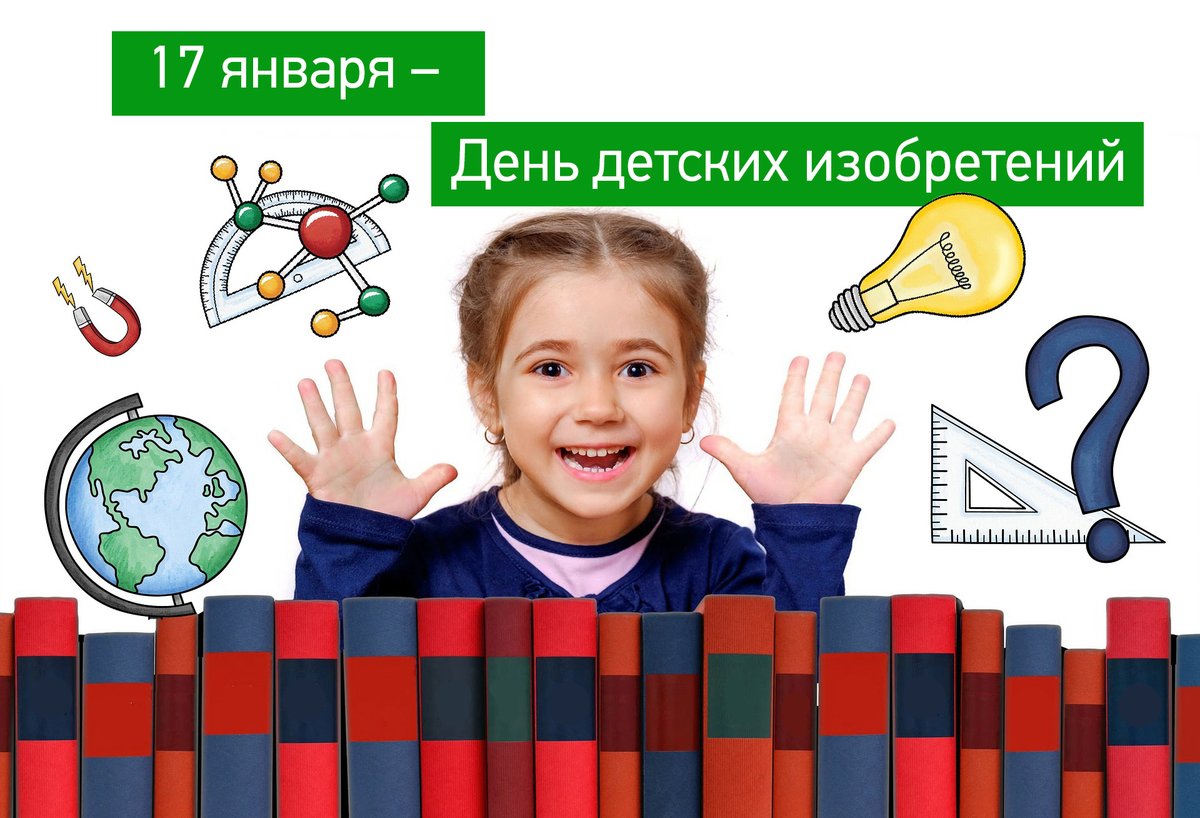 Тематическая неделя «Юные изобретатели»
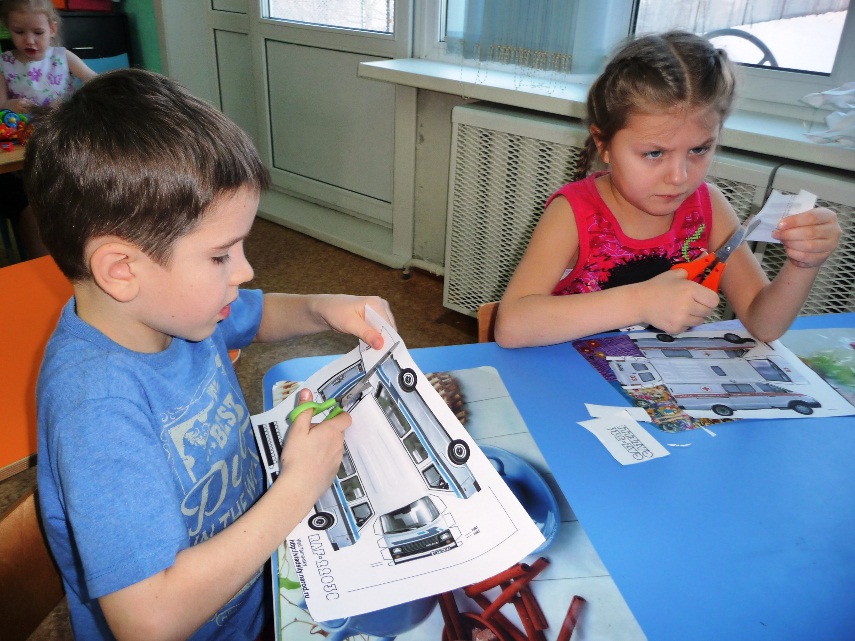 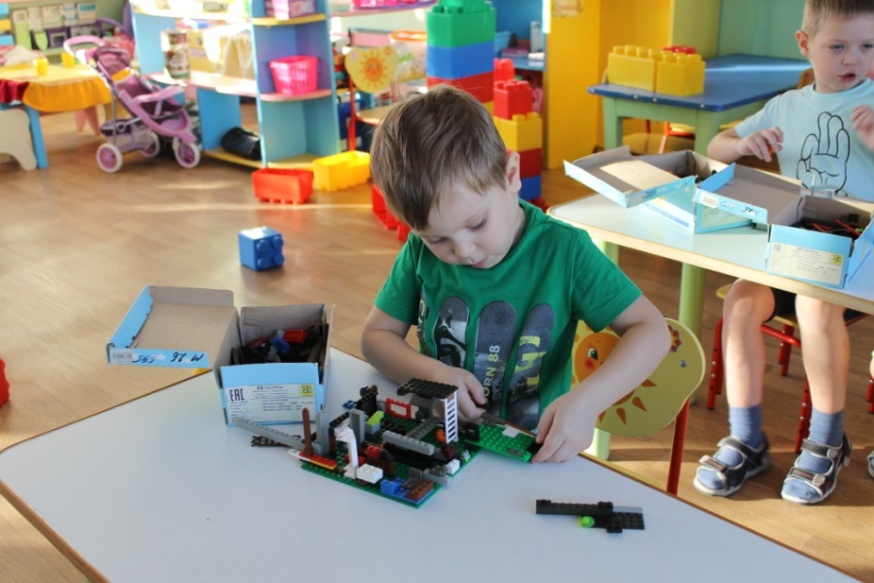 Детская конференция «Сегодня – фантазеры, завтра – изобретатели»
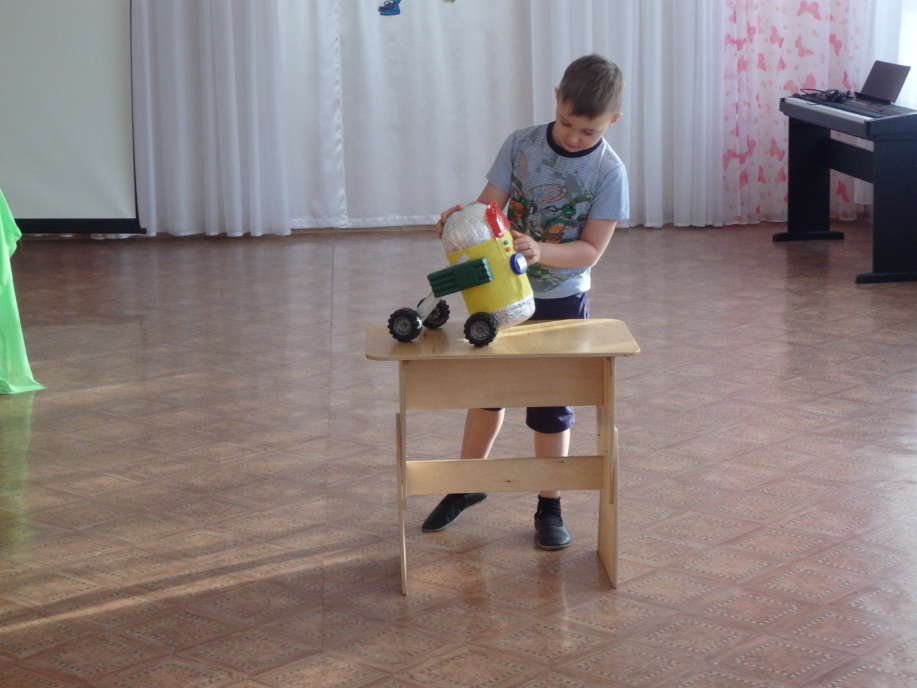 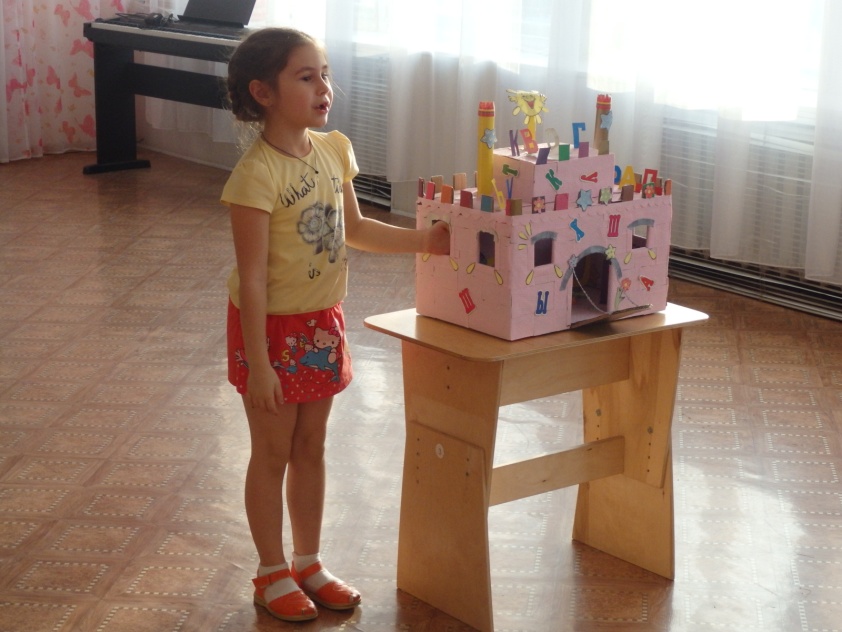 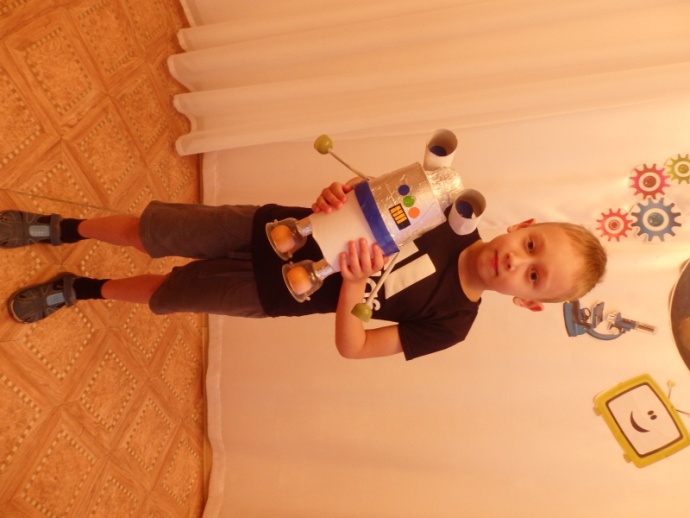 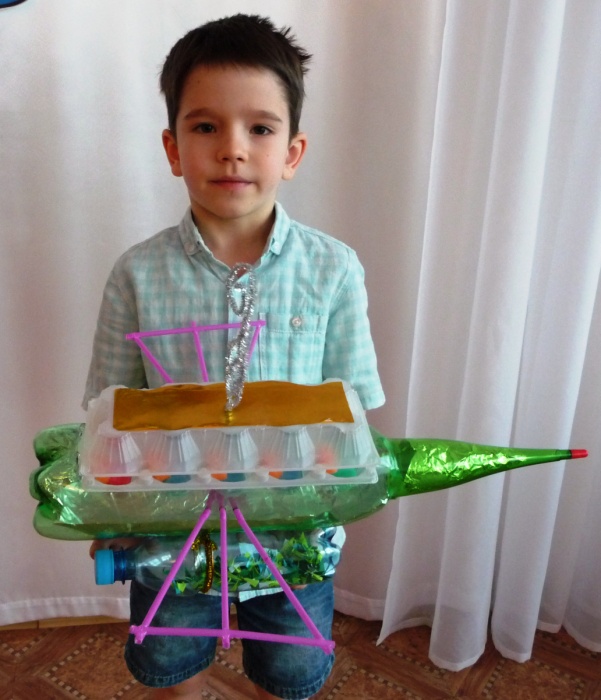 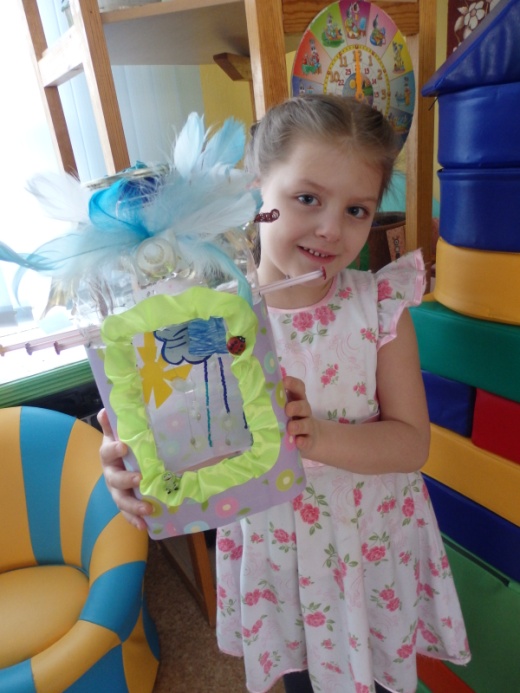 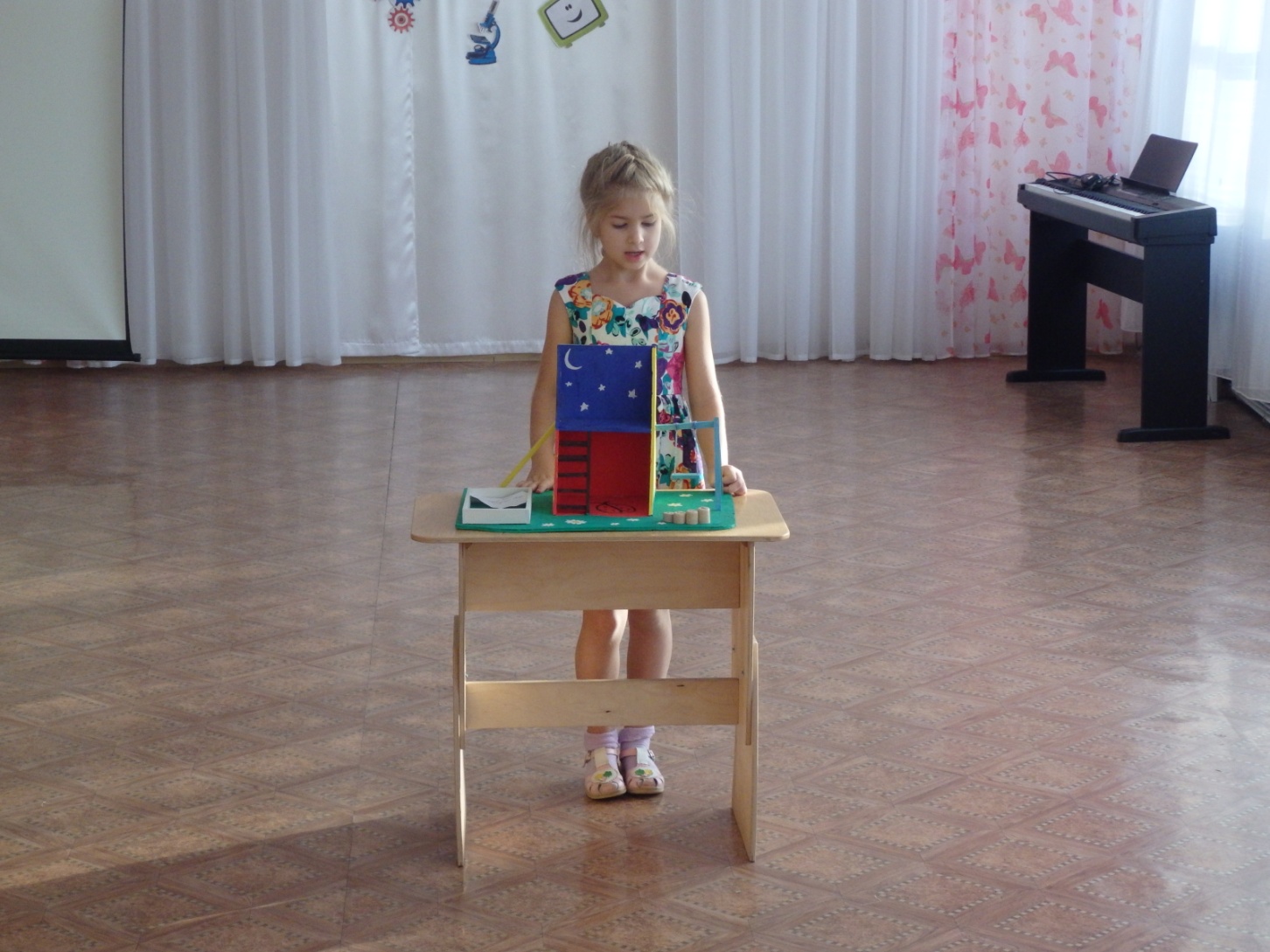 «Мое изобретение называется «Полянка для непосед»… На ней есть горка, качели и песочница. Если подняться вверх по лестнице, мы окажемся в звездной комнате, в которой можно любоваться звездами. Под лестницей есть «мухоморная комната», где можно играть в разные интересные игры…..»
Выставка детских изобретений
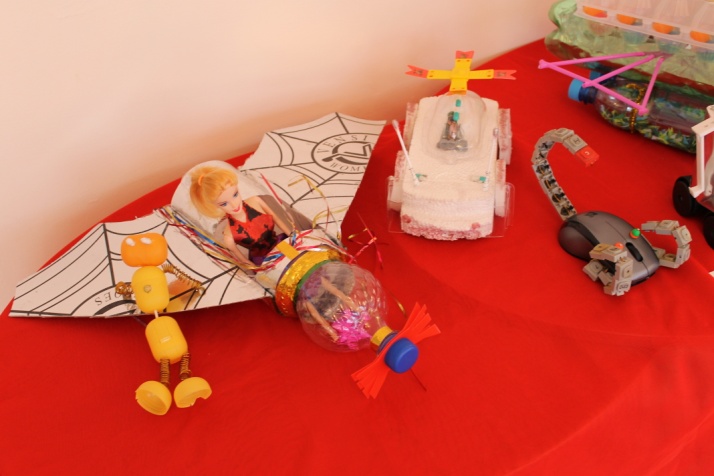 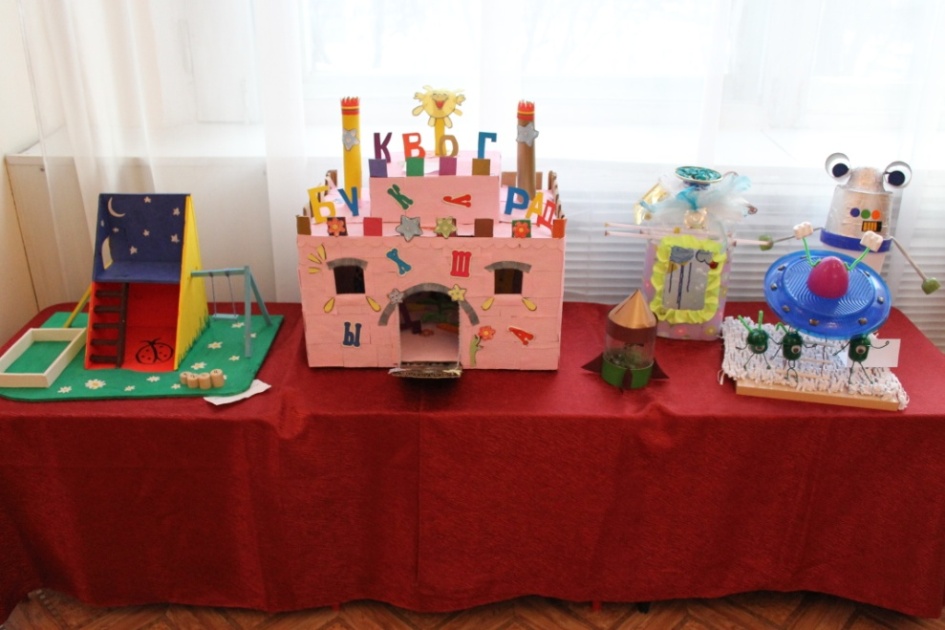 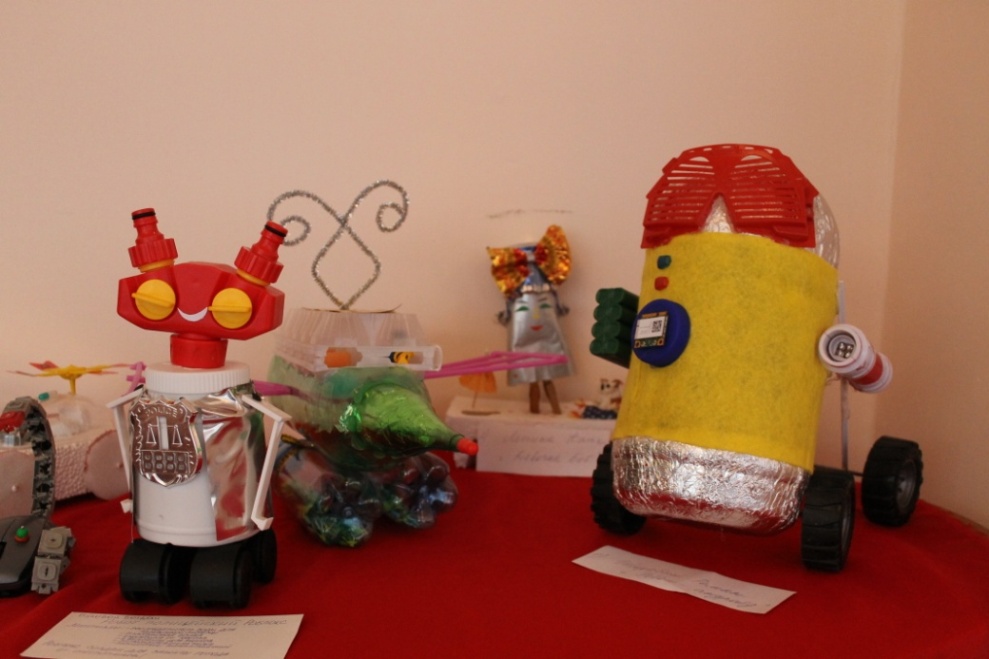 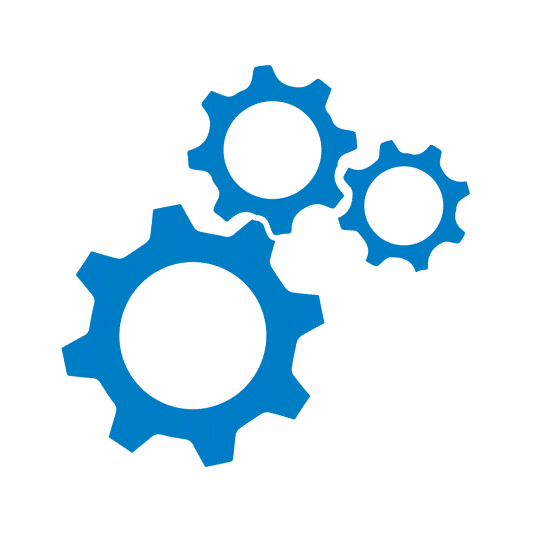 Спасибо за внимание!